واحد فیروزآباد
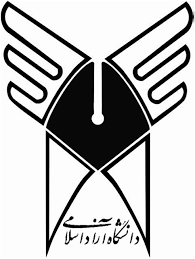 به نام خدا
ژورنال کلاب
عنوان مقاله: خودکشی
ارائه دهندگان:
خانم ضیائی
خانم داودیان مفرد
خانم اکبری
آقای غلامی مازیار
اقای حسن پور
بررسی شیوع افکار خودکشی و عوامل مرتبط با آن درمیان سربازان

فصل یک : مقدمه
1 - باتوجه به تاریخ انجام مقاله داده ها و نتیجه گیری ها مربوط به این سالها مردود می باشد بخاطر قدیمی بودن داده ها .
2 - استفاده از مطالب غیر ضروری که ربطی به عنوان و مقدمه نقاله ندارد . فقط مقاله را میخواست به سرانجام برساند .


فصل دو : پیشینه و کلیات پژوهش
1- ناقص بودن مطالب مربوط به پیشینه و کلیات پژوهش و همچنین بیان مطالب بی ربط به پژوهش که برای طولانی  کردن پیشینه پژوهش انجام شده است .
2- تکرار مطالب
فصل سه: روش پژوهش 
1- در مورد ابزار اندازه گیری که مربوط به پرسشنامه سلامت (گلدبرگ) است اطلاعات کمی داده است و روایی و اعتبار آن به صورت کامل بیان نشده است در صورتی که پرسشنامه گلدبرگ اثبات شده است .
2- به این علت که از پرسشنامه سلامت استفاده شده است باید تعاریف سلامت روان از دیدگاه مکاتب روانشناسی بیان گردد.


فصل چهار : تجزیه و تحلیل آماری
1- فقط از جدول های آماری استفاده شده است و از نمودار ها استفاده نشده است.
2- جدول های آماری به جای اینکه در فصل چهار قرار گرفته باشند در فصل پنج که مربوط به نتیجه گیری و پیشنهادات است آورده شده .
فصل پنج: نتیجه گیری و پیشنهادات 
1- با وجود اینکه نتایج مطلوبی در این مقاله لحاظ شده است با این وجود پیشنهادات کمی برای پژوهشگرانی که بخواهند در مورد این موضوع یا موضوعات مشابه پژوهش انجام دهند صورت گرفته است.
نقاط قوت
1- از پرسشنامه اثبات شده گلدبرگ استفاده شده است .
2- از تعداد نمونه بالایی استفاده شده است که باعث بالا رفتن اعتبار این مقاله می شود.
3- به خوبی اطلاعات آماریدر جدول جا داده شده است.
عنوان مقاله : خودکشی در دین اسلام
فصل اول : مقدمه 
 1- در مقدمه منابع پژوهش ها به خوبی بیان نشده است .
2- دراین مقاله سوگیری جانب گرایانه بدون دلیل و مدرک انجام گرفته است.


فصل دو : کلیات و پیشینه پژوهش
1- فاقد ارزیابی ادبیات پژوهش می باشد ، علت : متن مقاله ادبیات موثق ندارد و در کل از نظر تحقیقات بع عمل آمده و معیار های مشخص شده این مقاله دارای ایرادات بسیاری می باشد و از لحاظ پیشینه و اطلاعات پژوهش به طور کلی رد شده است.
فصل سه: روش تحقیق
1- از هیچ پرسشنامه ای برای پژوهش کمی استفاده نشده است و برای پژوهش کیفی هیچ مصاحبه کننده ای وجود ندارد .
2- داده های آماری که بیان شده است مربوط به دینی که در عنوان تحقیق ذکر شده است، نیست  (مربوط به دین مسیحیت) .
 


فصل چهار : تجزیه و تحلیل اطلاعات
1- از هیچ جدول و نمودار آماری استفاده نشده است .
فصل پنج : نتیجه گیری و پیشنهادات
1- از منابع قدیمی استفاده شده است و منابع خارجی کم و ترجمه نشده در تحقیق بکار رفته .
2- نتیجه و پیشنهاد مشخصی ندارد.
علل و ابعاد روانشناختی خودکشی نوجوانان
فصل یک : مقدمه
1- منابعی درچکیده متن مقاله ذکر نشده است .



فصل دو: کلیات و پیشینه پژوهش
1- به خوبی هدف و دلیل انجام پژوهش گفته نشده است .
فصل سه : روش تحقیق
1- ازپرسشنامه خاصی استفاده نشده است و فقط به مقاله های دیگر رجوع شده است .
2- روش انجام پژوهش و اثبات آن گفته نشده است و نمونه گیری انجام نشده.



فصل چهار : تجزیه و تحلیل
1- بطور کلی از هیچ جدول و نموداری برای تجزیه و تحلیل داده ها استفاده نشده است.
فصل پنج:نتیجه گیری و پیشنهادات
1- باتوجه به این که از داده های آماری کمی در این تحقیق استفاده شده است برای نتیجه گیری این مقاله فقط به مقالات مشابه این موضوع که قبلا انجام شده است رجوع کرده.
نقاط قوت:
1- در کلیات این تحقیق از منابع معتبری استفاده شده است .
2- دیدگاه های مکتب های روانشناسی ( دیدگاه رفتاری، دیدگاه شناختی، جامعه شناختی و روانکاوی) به خوبی بیان شده است و در پاورقی استفاده شده است.
3- از دیدگاه های روانشناسان بنام ( فروید، دی سوسا، شنایدمن) استفاده شده است.
4- پیشنهادات و روش های پیشگیری علمی خودکشی به خوبی بیان شده است.
با تشکر از دکتر خسروی و هیئت علمی دانشگاه و همچنین دانشجویان گرامی که وقت گذاشتند